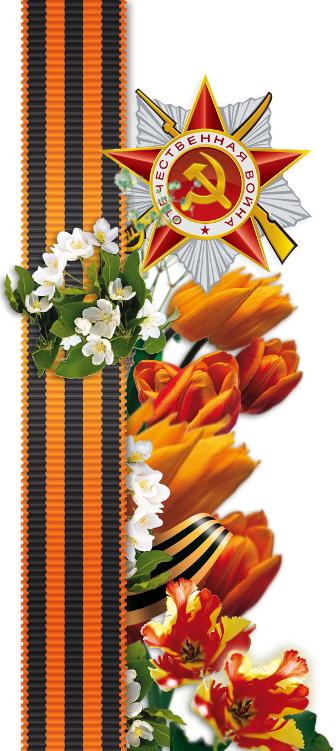 Филиал  МАОУ «Асланинская  средняя  общеобразовательная  школа»  
   « Авазбакеева – Красноярская   начальная  общеобразовательная школа - детский сад»
   627050 Тюменская область, Ялуторовский район, д.Краный Яр, ул.Победы  д.1,  тел. 46 -3-48.

ОТЧЕТ О РЕАЛИЗАЦИИ
проекта 
«ПОБЕДИТЕЛИ В СЕМЕЙНЫХ ФОТОАЛЬБОМАХ»



Авторы проекта: 
Сайфуллина Флера Рахимчановна заведующая филиалом 
Сирачева Гульнара Нуриахметовна, воспитатель
Выставка «70-летию ВОВ посвящается….»
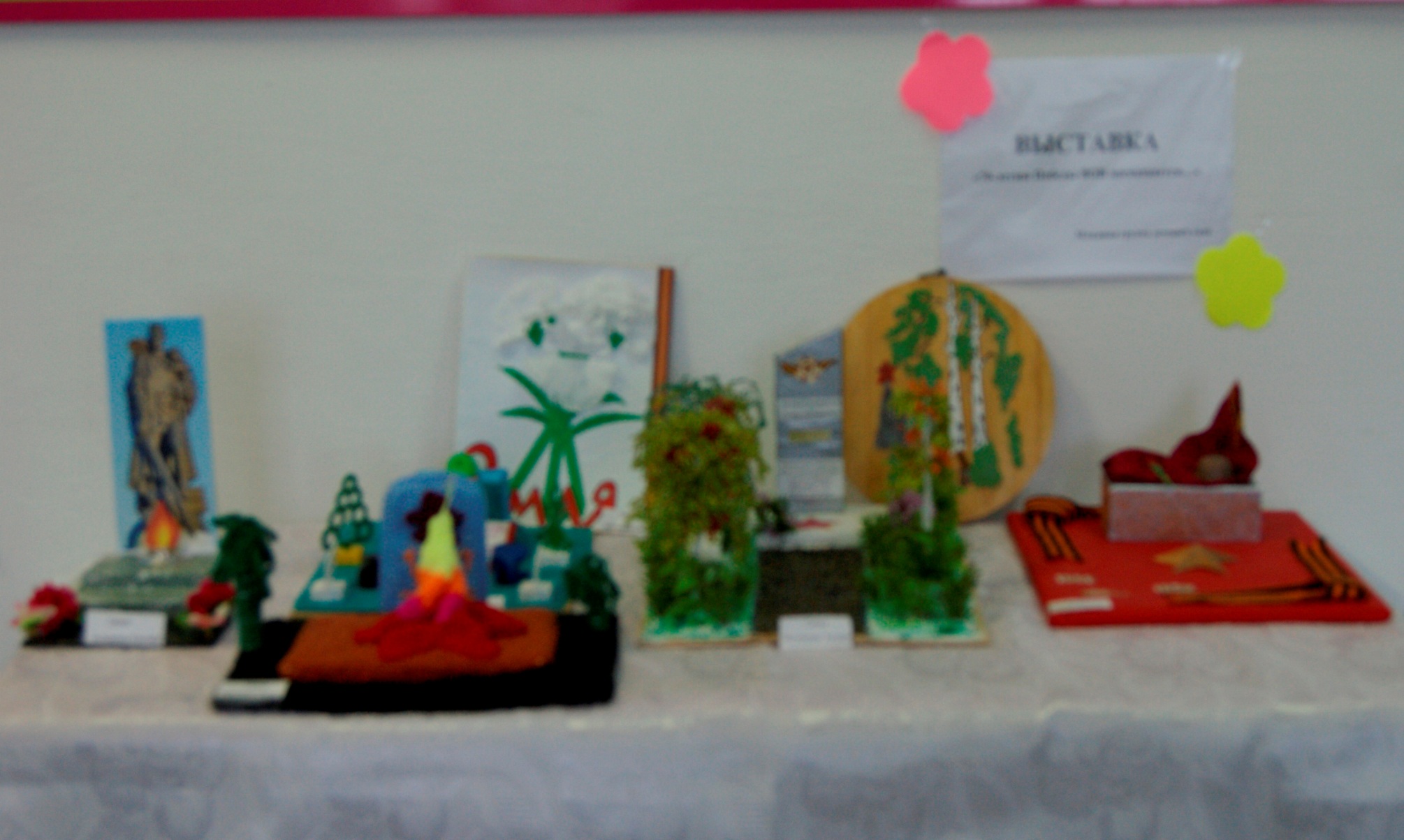 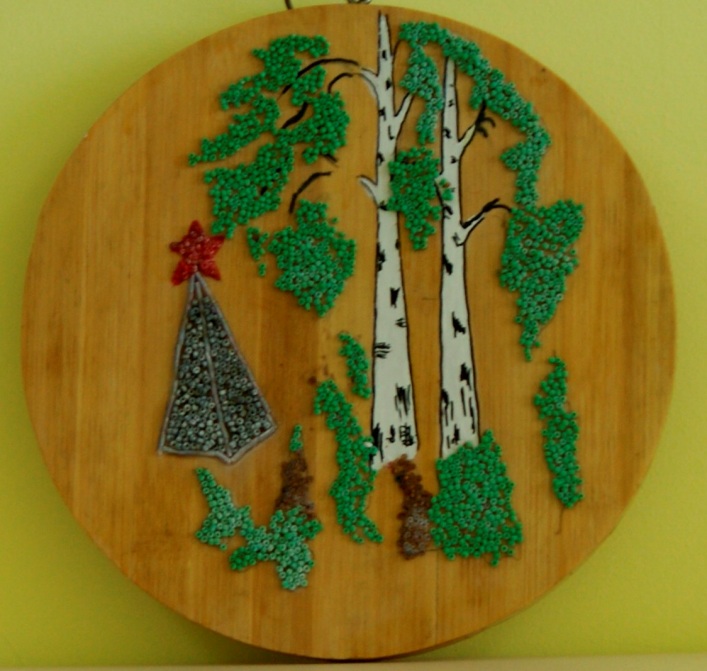 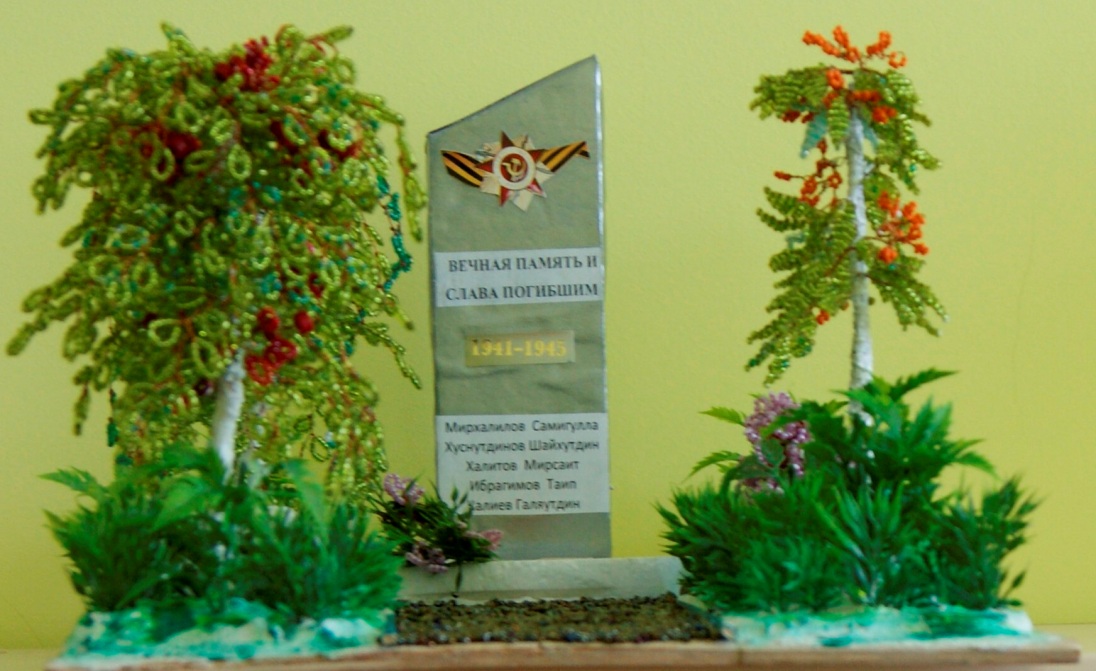 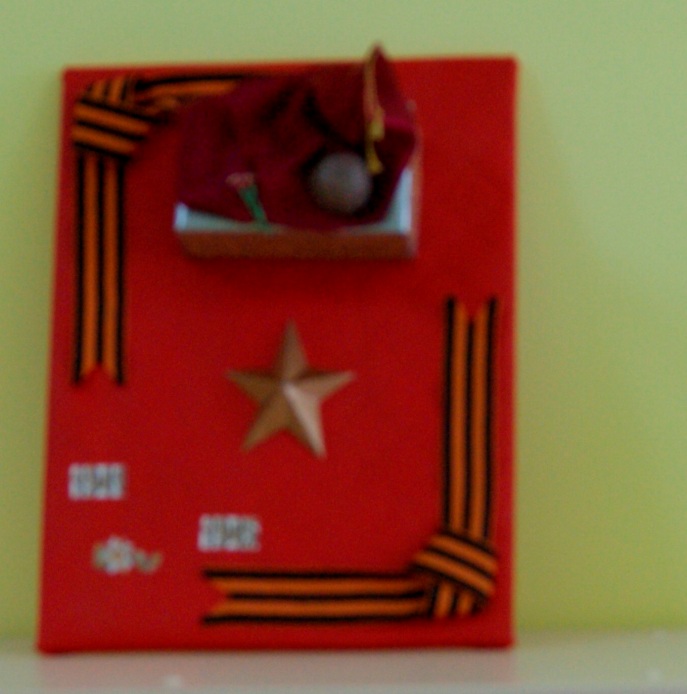 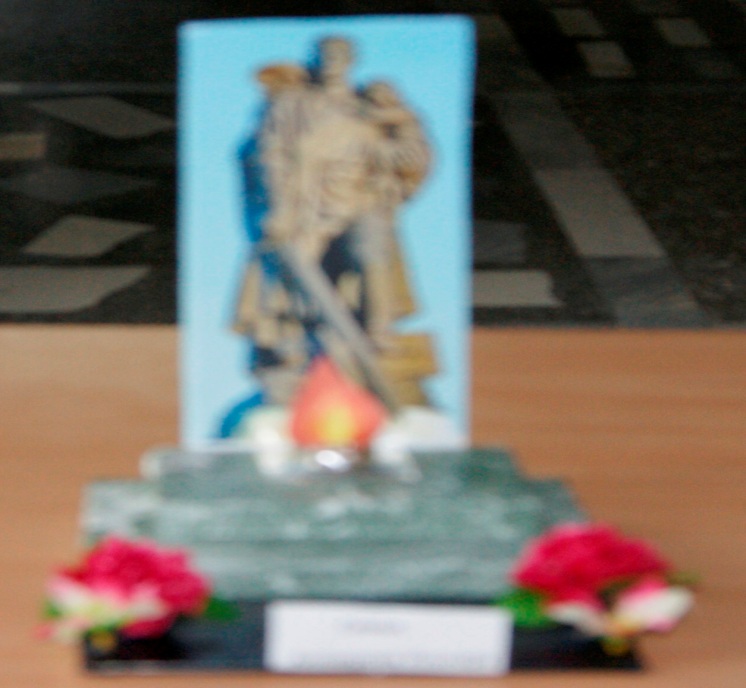 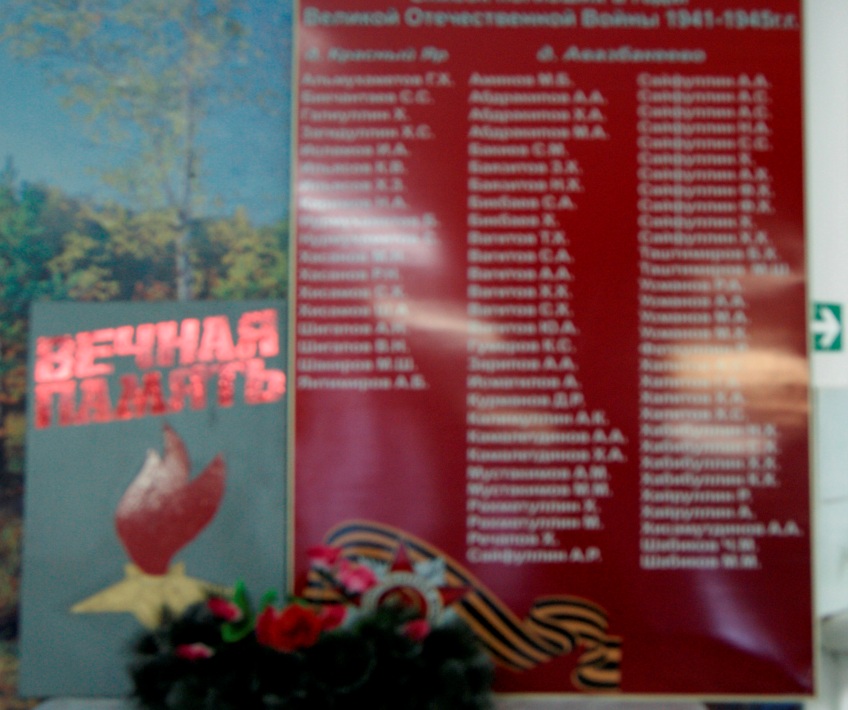 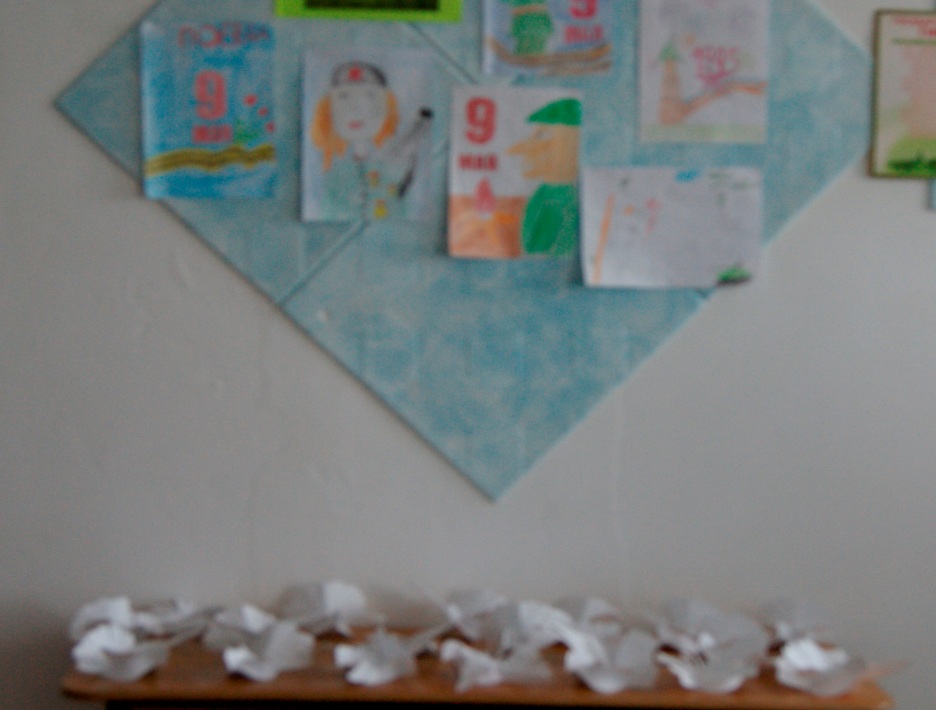 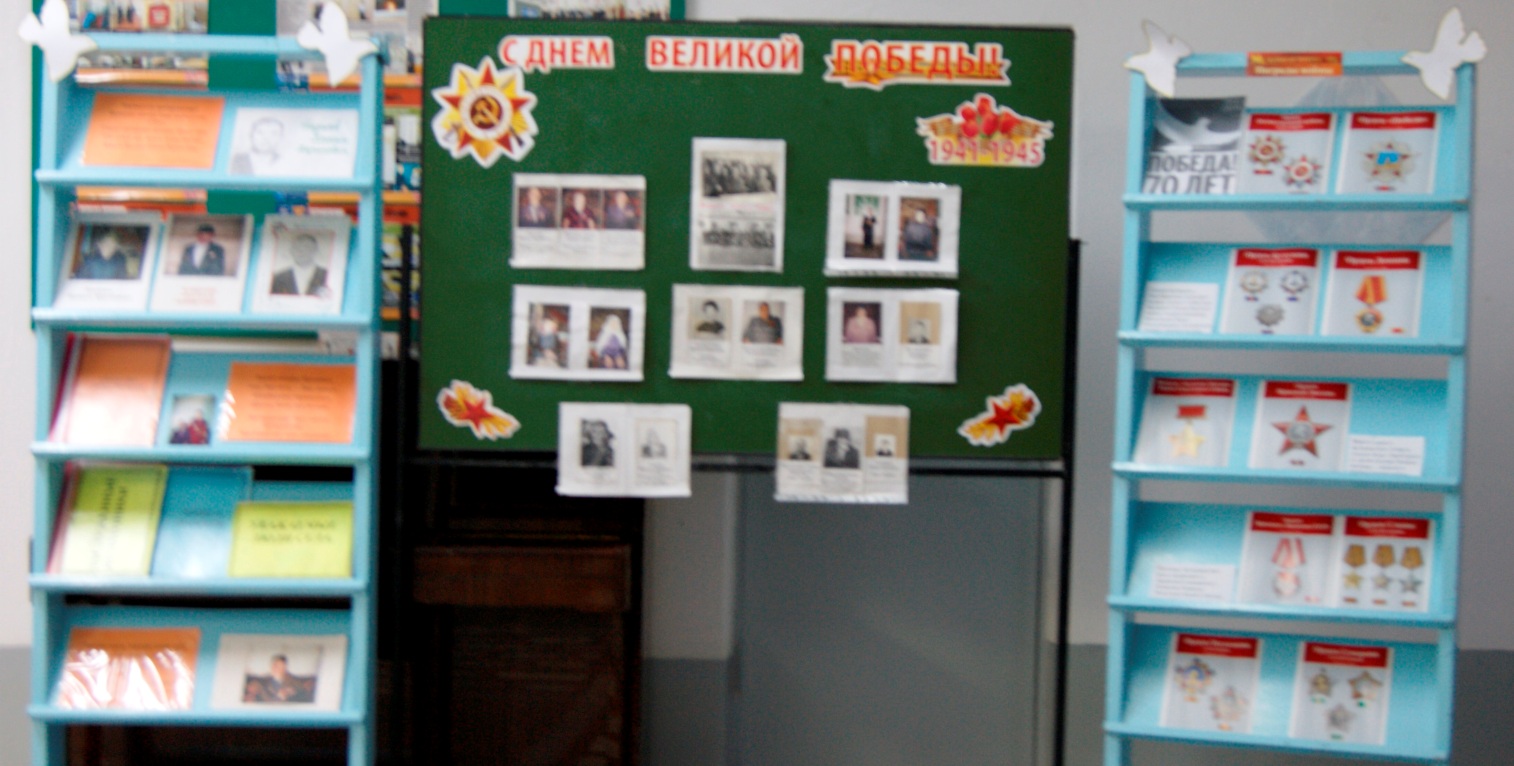 Конкурс рисунков «Они сражались за Родину»
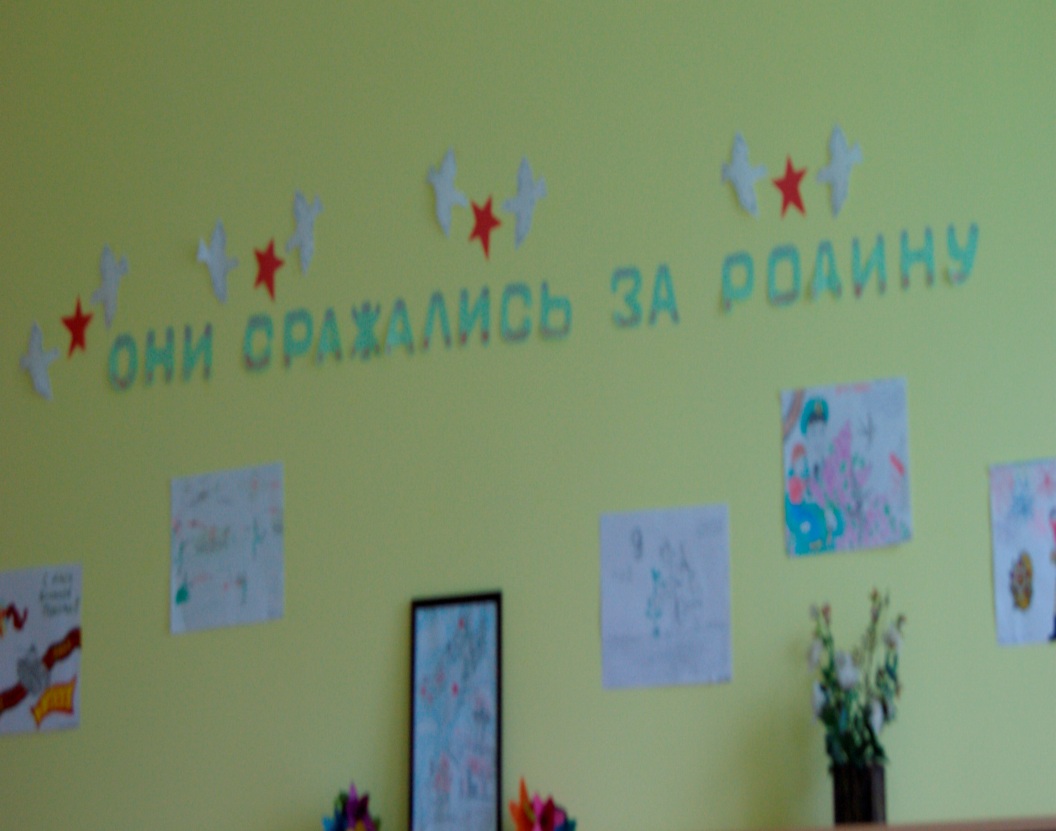 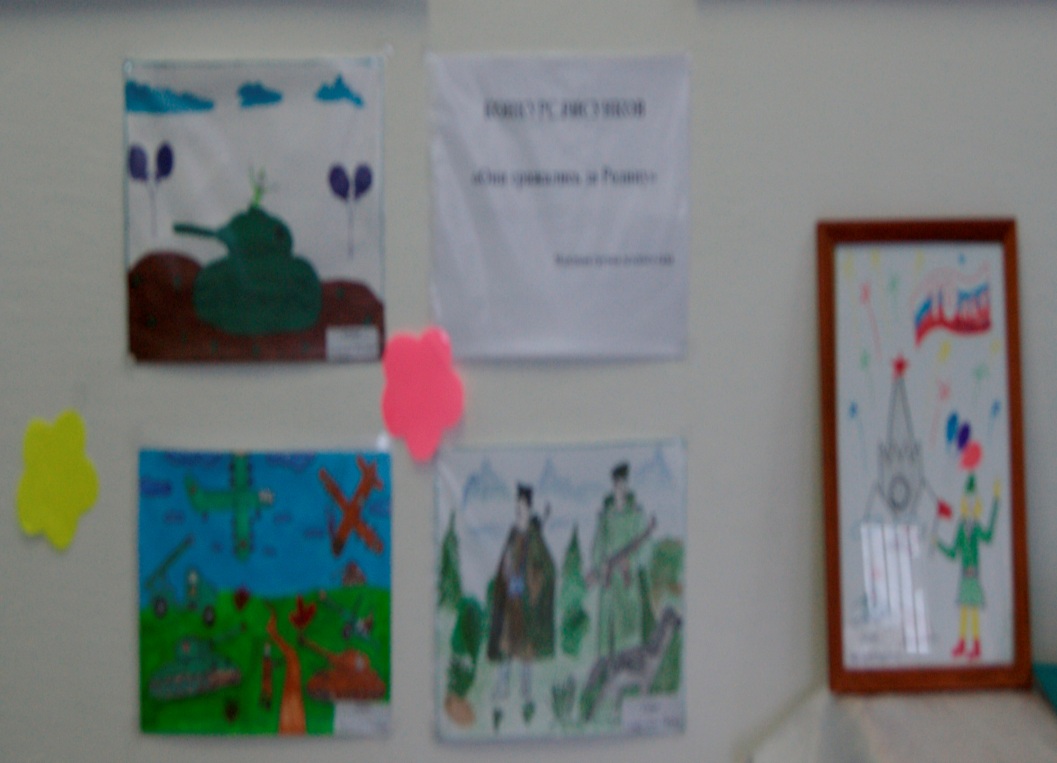 Конкурс чтецов «Героям Отечества
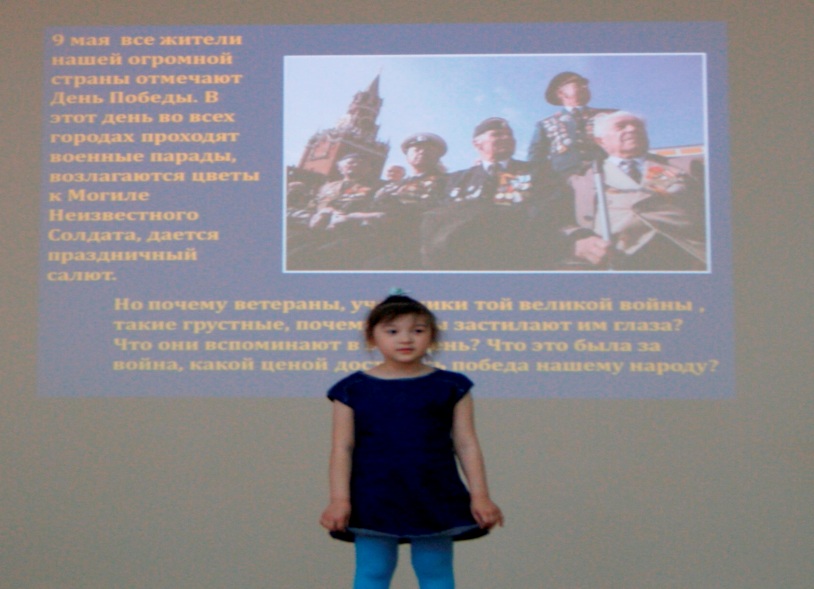 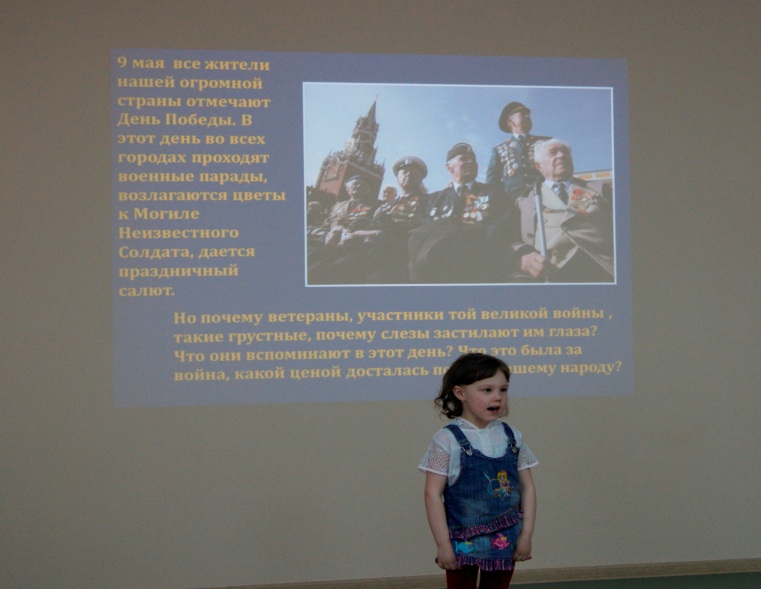 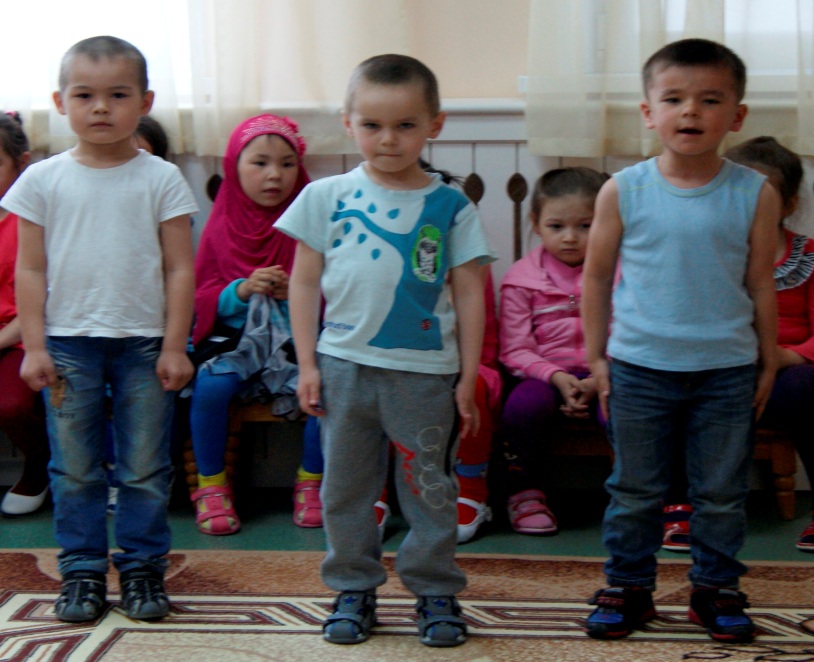 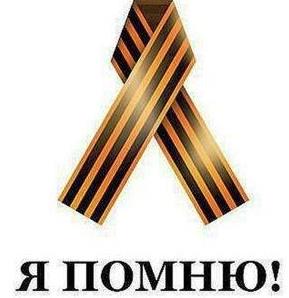 Акция "Подарок в дом ветерану"
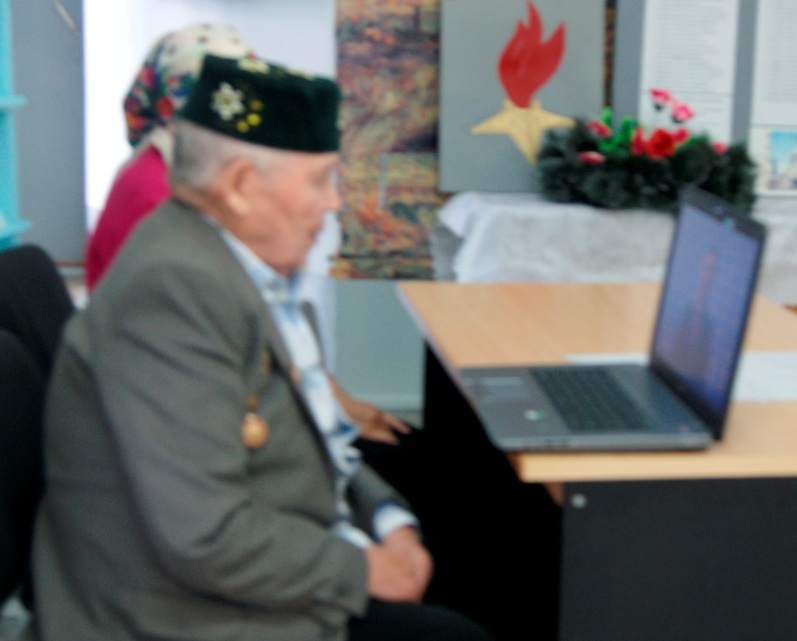 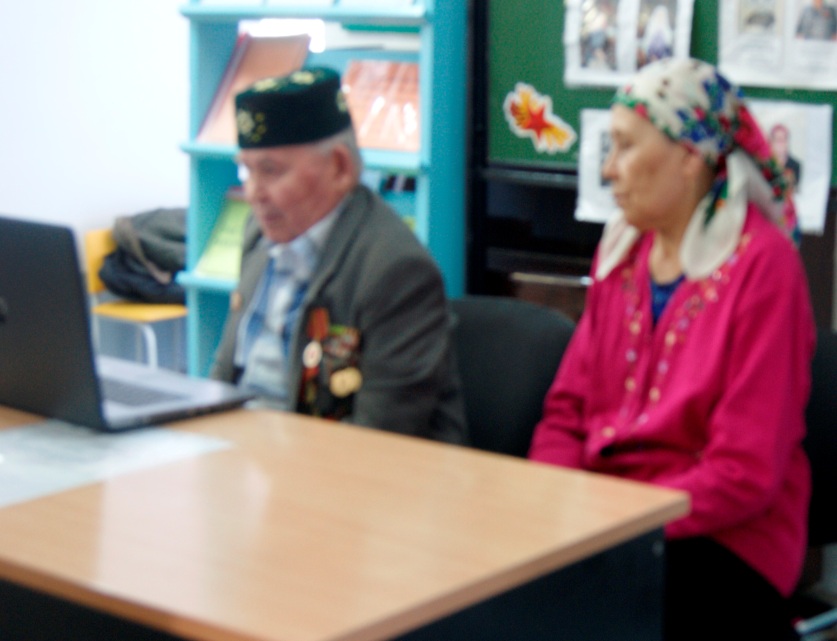 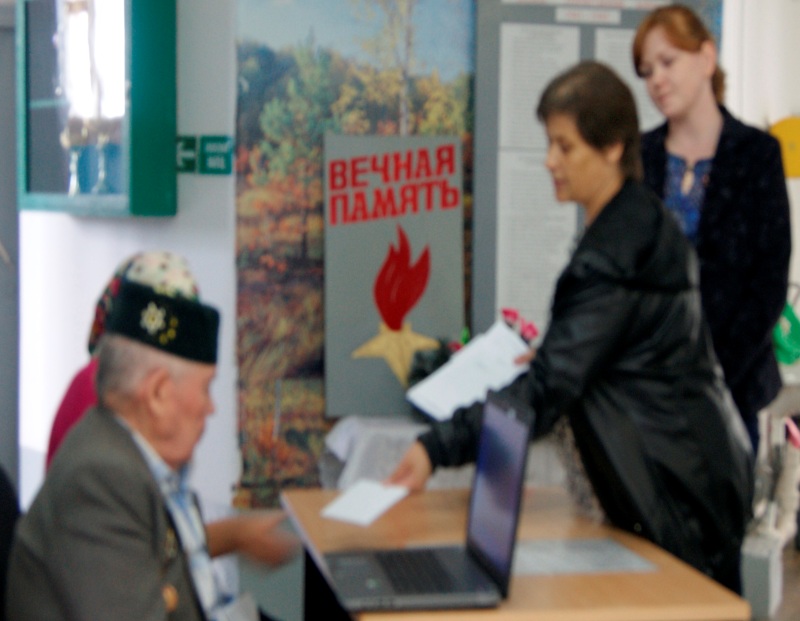 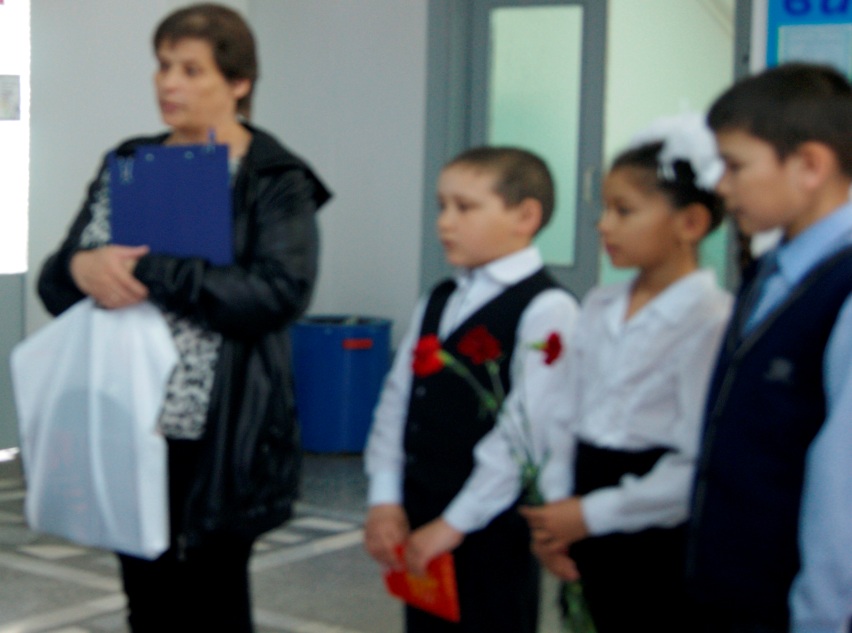 Чествование ветеранов села
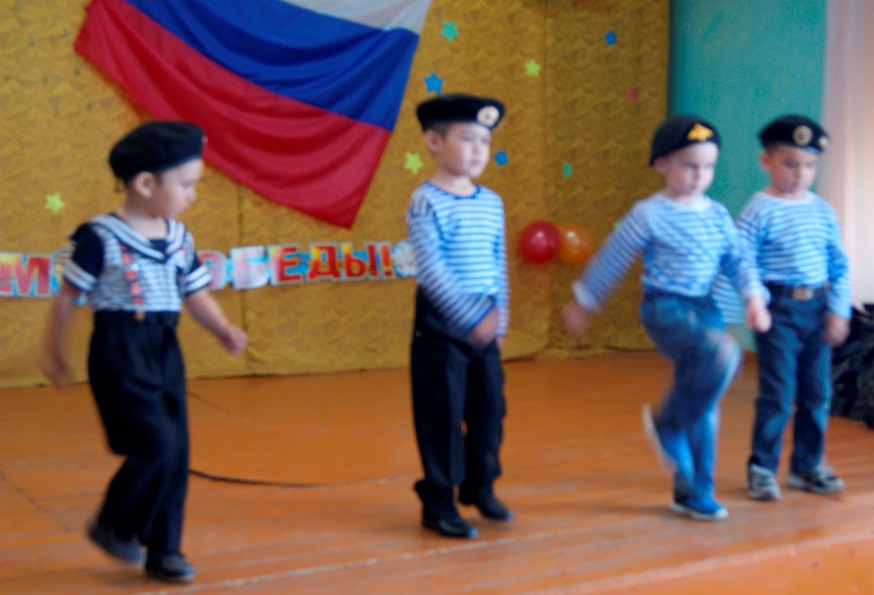 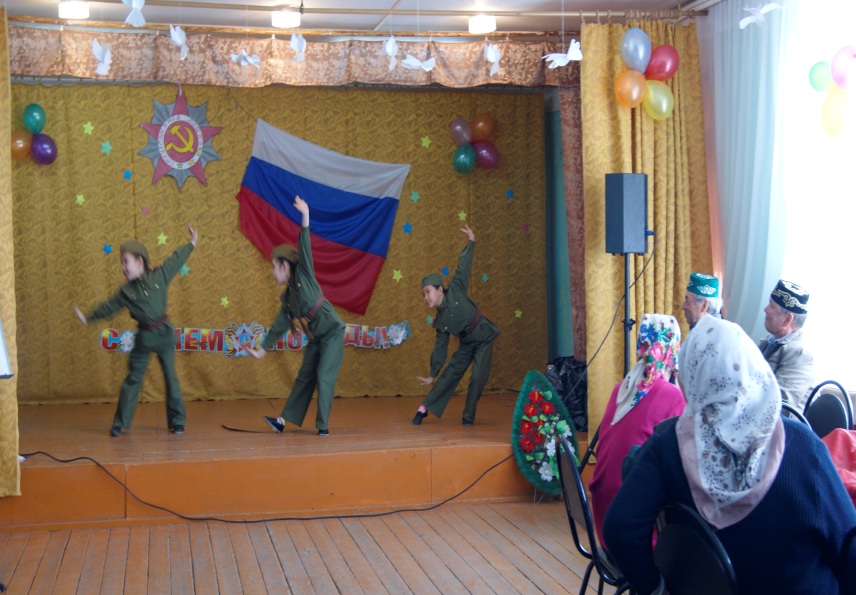 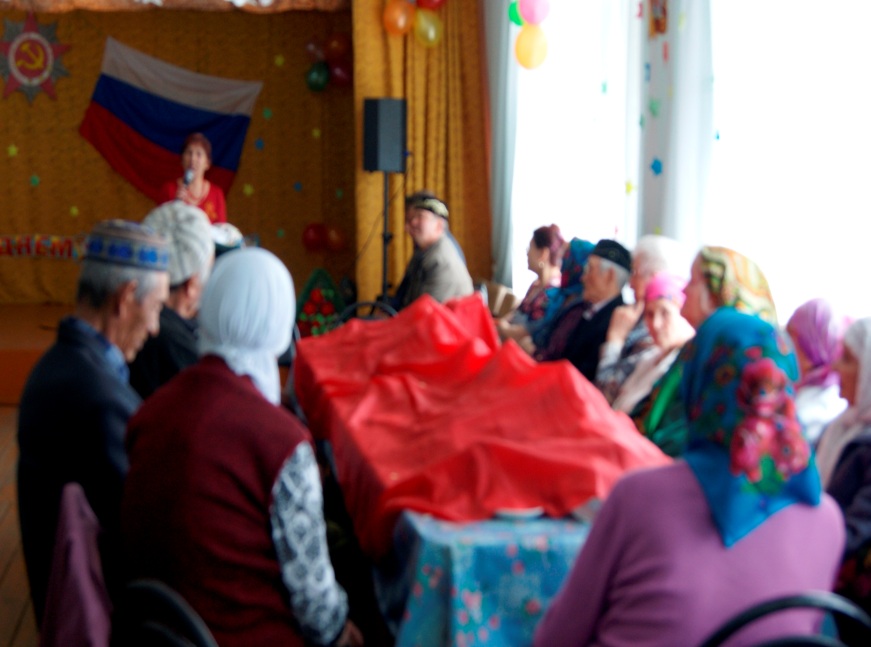 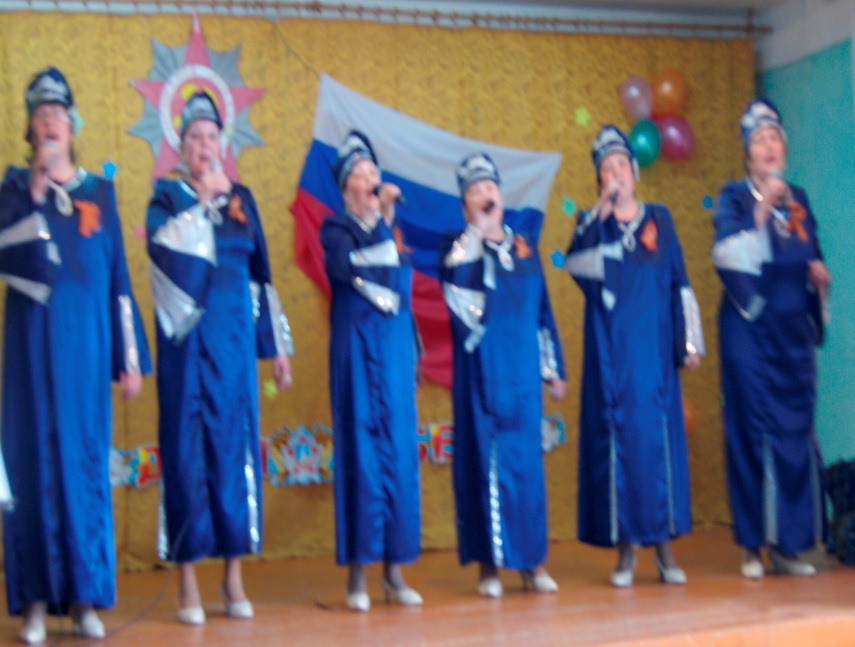 "Пусть всегда будет солнце!"
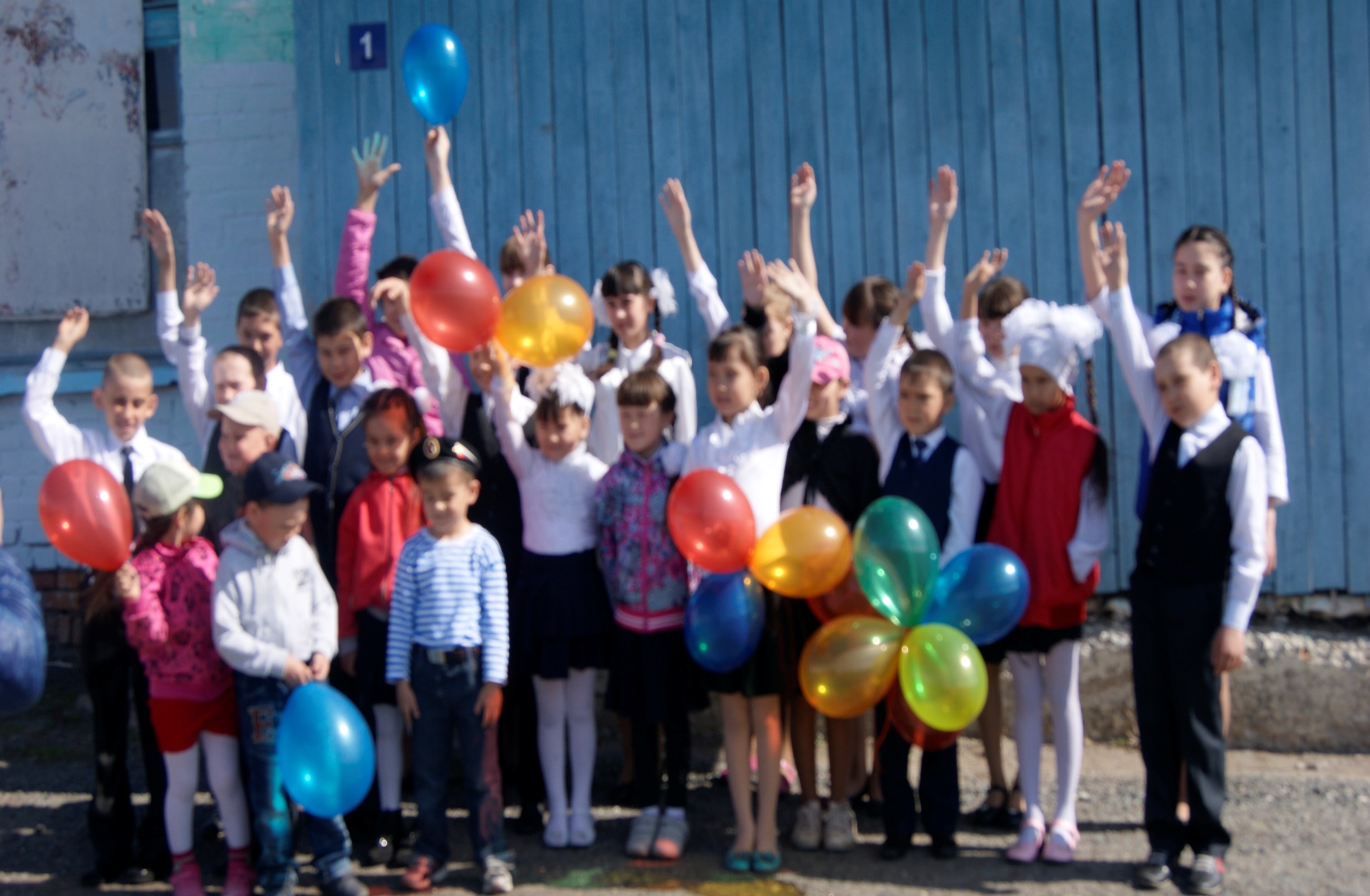